بسم الله الرحمن الرحیم
مدل قیمت گذاری داریی های سرمایه
(Capital Asset Pricing Model)
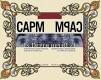 : CAPMتولد مدل
این مدل در سال 1964توسط یک اقتصاددان مالی انگلیسی به نام آقای ویلیام شارپ در کتاب تئوری پورتفوی و بازار های سرمایه مطرح شد و از 
بابت مطرح کردن همین مدل برنده جایزه نوبل اقتصادی شد.
:CAPM مفروضات مدل
الگوی CAPM   براساس مفروضات زیر استخراج شده است
١) کلیه ی سرمایه گذاران دارای تابع توزیع احتمال همگن هستند.
٢) با سطح معین ریسک ٬ سرمایه گذاران ثروت بیشتر را به ثروت کمتر ترجیح می دهند.
٣) با سطح معین بازده ٬ سرمایه گذاران ریسک کمتر را به ریسک بیشتر ترجیح می دهند.
٤) محدودیتی برای وام دادن و وام گرفتن در نرخ بهره ی بدون ریسک وجود ندارد.
:CAPM مفروضات مدل
٥) برای بنگاهها و سرمایه گذاران ریسک ورشکستگی وجود ندارد.
٦) هیچگونه مالیات یا هزینه های مربوط به معاملات یا اطلاعات برای خرید و فروش داراییهای سرمایه ای در بازار وجود ندارد.
٧) کلیه ی فرصت های سرمایه گذاری قابل تقسیم بوده و قابلیت جایگزینی با هم را دارند.
٨) بازار سرمایه در تعادل است.
٩) افق زمانی کلیه ی سرمایه گذاران یکسان است
تاملاتی در مدل قیمت گذاری دارییهای سرمایه – CAPM مدل
صرفنظر از اینکه ما چه میزان تنوع در پرتفوی خود ایجاد کنیم حذف تمامی ریسکها میسر نخواهد بود . از دید یک سرمایه گذار ما مستحق دریافت آن نرخ بازدهی هستیم که نسبت به ریسک تحمل شده پاداشی در خور باشد . مدل قیمت گذاری دارییهای سرمایه ای به ما کمک می کند تا ریسک سرمایه کذاری را محاسبه کرده و نرخ بازدهی مورد انتظار بایسته  را تعیین کنیم.
در هر سرمایه گذاری دو مولفه اساسی عبارتند از بازدهی مورد انتظار و ریسکی که برای بدست آوردن این بازدهی بایستی متحمل شد و با استفاده از  CAPM همین دوعامل مهم را مشخص میکنیم . در اینجا ما به فرمولی که در پس زمینه این مدل قرار دارد ، مدارکی دال بر تایید و رد مدلCAPM  و معنای آن برای یک سرمایه گذاری عادی خواهیم پرداخت .
مدل او با ایده این شروع می شود که یک سرمایه گذاری منفرد شامل دو نوع ریسک است .  1 – ریسک سیستماتیک این نوع ریسک مربوط به بازار است و گریزی از آن نیست مثل نوسان نرخ بهره ، رکورد اقتصادی و مسائلی مثل جنگ
2 – ریسک غیر سیستماتیک  این ریسک که به ریسک خاص نیز  معروف است مختص سرمایه گذاری در سهام خاصی است و با افزایش تنوع سهام موجود در یک پرتفوی می توان از آن اجتناب کرد . در اصطاح فنی تر . این ریسک نشان دهنده آن قسمت از بازدهی سهام است که با حرکات بازار ارتباطی ندارد .
نمودار ریسک
کل ریسک
ریسک غیر سیستماتیک
ریسک سیستماتیک
30
20
40
10
50
تعداد سهام
ریسک یک مجموعه سهام
تئوری مدرن پرتفوی نشان می دهد که از طریق تنوع بخشی می توان ریسک خاص را از بین برد ولی  مشکل اساسی این است که که با تنوع سازی معادل بازار هم نمی توان ریسک سیستماتیک را از حذف کرد  به عبارت دیگر اگر پرتفوی شما متشکل از تمام سهام بازار هم باشد باز هم ریسک سیستماتیک هنوز در جایی خود ایستاده و قصد رفتن  ندارد . بنابراین در محاسبه بازدهی مناسب . این ریسک سیتماتیک است که سرمایه گذار را اذیت می کند . مدل     CAPM   بوجود آمده است تا این جانور موذی غیر قابل حذف را  اندازه گیری کند ، تا هر چند نمی تواند آن را از بین ببرد حداقل میزان خسارت وارده توسط آن را پیش بینی کند .
شارپ می گفت که باز دهی یک سهام منفرد یا سبدی از سهام بایستی برابر هزینه سرمایه آن باشد .  فرمول اساسی مدل  CAPM       که رابطه بین ریسک و بازدهی مورد انتظار را نشان می دهد به شرح ذیل می باشد .
Rf= نرخ بازده بدون ریسک
B= ضریب بتا سهم
Rm= بازده مورد انتظار از بازار
نقطه شروع این مدل – نرخ بهره بدون ریسک است که برای آن بازدهی اوراق قرضه ده ساله دولتی در نظر گرفته می شود .  به این نرخ بدون ریسک صرفی اضافه می شود که سرمایه گذارن از بابت  پذیرش ریسک اضافی انتظار آن را دارند . این صرف بازار سهام حاصل تفاوت نرخ بازدهی مورد انتظار کل بازار و نرخ بازدهی بدون ریسک است.  در فرمول فوق به صرف بازار سهام ضریبی ضرب شده است که شارپ آن را بتا  نامیده است
بتا
بر طبق مدل CAPM      بتا  واحد اندازه گیری ریسک سیستماتیک مربوط به سهام است . در واقع بتا ،  میزان بالا  و پایین رفتن قیمت سهم با میزان بالا و پایین رفتن قیمت کلیه سهام بازار را اندازه گیری می کند .
 اگر حرکت قیمت سهام یک شرکت کاملا   منطبق با حرکت بازار سهام باشد گفته می شود که بتای  آن سهام برابر یک می باشد .
طریقه محاسبه بتا بدین صورت می باشد در یک دوره زمانی  مشخص مثلا یک ماهه ، بازدهی های روزانه یک سهم با بازدهی های روزانه بازار مقایسه شده و از طریق روشهای آماری ارتباط حرکتی این دو  بازدهی باهم مشخص می شود.
در یک تحقیق دانشگاهی که در سال 1972 با عنوان آزمون تجربی مدل قیمت گذاری دارایی های سرمایه ای توسط بلک فیشر و همکاران وی به عمل آمد  وجود یک رابطه  خطی بین بازدهی  پرتفوی های سهام و بتا های آنها بدست آمد . آنها روند قیمت سهام شرکتها در بورس اوراق بهادار نیویورک را در فاصله زمانی 1931 تا 1965 مورد مطالعه قرار دارند .
بازده مورد انتظار(ERi)
در نموداری  که آمده است محور افقی نشان دهنده بتای  یک سهم یا یک پرتفوی و محور عمودی نشان دهنده بازدهی های آن سهم یا پرتفوی سهام می باشد .
7%Rm=
زیاد
4%
صرف ریسک
نرخ بهره بدون ریسک مثل حساب سپرده بانکی
3%=rf
کم
ریسک(B)
زیاد
کم
در مقایسه با صرف ریسک بازار سهام ، بتا نشاندهنده میزان پاداش مورد توقع سرمایه گذاران در بازار سهام برای تحمل ریسک اضافی است . اگر بتای سهام 2 و نرخ بهره بدون ریسک 3درصد و بازدهی بازار 7درصد باشد بازدهی مازاد بازار در مقایسه با نرخ بهره بدون ریسک معادل 4درصد خواهد شد و بازدهی مازاد سهام برابر 8درصد است و نرخ کل بازدهی مورد انتظار سهام برابر مجموع بازدهی مازاد سهام و نرخ بهره بدون ریسک یعنی 11درصد است
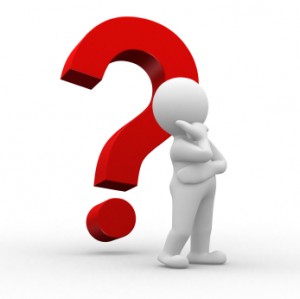 B=%2rf=%3Rm=%7E(Ri)=%3 + %2 ( %7 - %3 ) =%11                      صرف ریسک بازار سهام
پس به این نتیجه می رسیم که سرمایه گذاری که در دارایی ریسک داری. سرمایه گذاری می کند یک صرفی نسبت به نرخ بهره بدون ریسک به نام صرف ریسک یا پاداش ریسک به دست می آورد اما سوال اساسی این است میزان این صرف چه اندازه ای باشد ؟.بازار سهام است    اندازه آن برابر حاصل ضرب بتا در صرف ریسک:صرف ریسک بازار سهام )  مابه التفاوت نرخ بازدهی مورد انتظار بازار از نرخ بازدهی یا نرخ بهره بدون ریسک )
در یک تحلیل ساده با مقایسه نرخ بازدهی مورد انتظار یک سرمایه گذاری که از مدل به دست می آید با بازدهی واقعی که ( مثلا از طریق نسبت قیمت به سود ) به دست خواهد آمد می توان گفت که سهام به . قیمت مناسبی خریداری شده است یا خیر
مثال:
داده های زیر متعلق به سرمایه گذاری در اوراق بهادار i می باشد که دارای ضریب بتای 1/4 برابر نرخ بازده پرتفوی بازار است ( نرخ بازده بدون ریسک و نرخ بازده پرتفوی بازار بترتیب 15% و 20% است). اگر مبلغ سر مایه گذاری اعلام شده 1،200،000 ریال و سود سالانه این اوراق در پایان هر سال دریافت می شود و سرمایه گذار سرمایه خود را به مدت 3 سال نگهداری می کند خالص جریان نقدی سود سالانه 60،000 ریال باشد؛ آیا خرید این اوراق مقرون به صرفه است ؟ با فرض اینکه این اوراق در پایان سال سوم به قیمت 1،600،000 ريال فروخته شود
ابتدا نرخ بازده مورد انتظار را با استفاده از مدل CAPM محاسبه می کنیم


سپس با استفاده از ریاضیات مالی ارزش فعلی جریانهای نقدی آتی را محاسبه می کنیم
با نرخ بازده 22% این سرمایه گذاری به صرفه نخواهد بود
روشی دیگر برای محاسبه ارزش فعلی
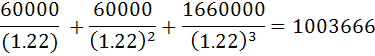 این مدل نشانگر یک تئوری ساده است که نتیجه ساده ای را نیز در پی دارد. این مدل می گوید تنها دلیلی که یک سرمایه گذار بازدهی بالاتر از میانگین بازار از طریق سرمایه گذاری در یک سهام به دست می آورد این است که ریسک بیشتری را متحمل شود و یا سهامی را انتخاب کند که ریسک آن بیشتر از ریسک کل بازار است . هیچ تعجب آور نیست که این مدل توانست بر تئوری مدرن مالی غلبه کند اما سوال اساسی این است ، آیا در واقعیت هم این مدل به این دقت کار می کند ؟ کاملا روشن نیست . بزرگ ترین عامل این ابهام چیزی نیست به جز همان عامل بتا.
برای شما چیست؟  CAPM معنی مدل
پروفسور اما و همکاران وی بازدهی های سهام بورس های نیویورک، بورس آمریکا و بورس نزدک را در بین سال های 1963 تا 1990 مورد مطالعه قرار دادند و متوجه این نکته شدند که در این فاصله زمانی نسبتا طولانی ، تفاوت در بازدهی های سال های مختلف از طریق تفاوت های بتاهای آنها قابل توصیف نیست . همچنین ارتباط خطی بین بتا و بازدهی های یک سهم در یک دوره زمانی کوتاه برقرار نیست . نتایج این تحقیقات اساس     مدل   CAPM رامورد تردیدقرار داد و خاطر نشان ساخت که احتمالا این مدل نادرست باشد
اگر چه تحقیق فوق و بعضی از تحقیقات انجام شده اعتبار این مدل را مورد تردید قرار داده اند ولی این تردیدها از میزان استفاده از این مدل در جوامع سرمایه گذاری و مالی نکاسته است   اگر چه از طریق محاسبه و دانستن بتای یک سهام ، کار تشخیص و پیش بینی حرکت و واکنش یک سهم نسبت به حرکت بازار تمام شده نیست اما سرمایه گذاران حداقل با اطمینان خاطر می توانند ادعا کنند که پرتفوی های با بتای  بزرگ تر  ازیک ،از بازار جلوتر خواهند بود ، چه در جهت بازدهی منفی و چه در جهت بازدهی مثبت و پرتفوی های با بتاهای کوچک تر حرکتی کندتر از بازار خواهند داشت.
این مطلب برای سرمایه گذاران و به خصوص مدیران صندوق ها مطلب  حایز اهمیتی است چرا که آنها از نگه داشتن    پول به صورت وجوه نقد بیزار هستند. به عبارت دیگر با دانستن بتاهای اوراق مختلف و با توجه به سیاست ریسک و بازدهی خود می توانند به تنظیم پرتفوی بپردازند
ر گذاران د طور فزاینده ای سرمایه   به CAPMمدل 
اوراق بهادار و به خصوص سرمایه گذاران ریسک گریز را  شاخص محور کرده است 
 برمی گردد CAPM اصلی مدل پیغام  علت این امربه
این پیغام چنین است: شما در صورتی می توانید به بازدهی های بالاتر از بازدهی کل بازار برسید که سهام با ریسک بیشتر از ریسک بازار که همان سهام با بتای بالاتر از یک باشد را انتخاب کنید
برخی از نتایج مدل قیمت گذاری دارایی های سرمایه ای:
فرضیه بازار کارآ و مدل قیمت گذاری دارایی سرمایه ای به این نکته اشاره دارند که اطلاعات مربوطِ جدید، می توانند از  طریق تغییر در انتظارات مرتبط با میانگین بازده یا تغییر در انتظارات مرتبط با ضریب بتا  بسرعت بر قیمت اوراق بهادار تاثیر بگذارند.    هنگامی که انتظارات همه ی سرمایه گذاران همگن (مشابه) باشد، تغییر در قیمت یک دسته از اوراق بهادار (نسبت به قیمت همه ی اوراق بهادار موجود در بازار ) گویای این است که؛ اطلاعات جدید بر انتظارات بازار اثر گذاشته است      بنابراین یکی از مهمترین کاربرد های  CAPM این است که ابزاری را برای سنجش تاثیر انتشار اطلاعات جدید (برای عموم) فراهم می آورد.
یکی از مزایای اصلی الگوی قیمت گذاری دارایی سرمایه ای در کنارِ فرضیه بازار کارا و تئوری پرتفوی قابلیت آزمون تجربی نتایج حاصل از آنها است؛ ولی مفروضات و تکنیک های آماری مورد استفاده، اعتبار این آزمونها و نتایج را محدود می کند.مطالعات انجام شده در زمینه بررسی تاثیر حسابداری بر بازار سرمایه منجر به پاسخ قانع کننده ای در مورد پرسشهای مطرح در زمینه اعتبار معیارهای محاسباتی نشده است؛ زیرا تصمیمات مربوط به سیاست گذاری باید با توجه به چندین عامل از جمله اولویتهای سیاسی یک گروه خاص، مسائل اجتماعی و هزینه و منافع مربوط به ارائه اطلاعات باشد.
: انتقادات واردبراین مدل
مدل قیمت گذاری دارایی های سرمایه ای از نظر بعد زمانی در برگیرنده یك دوره است ، یعنی بر اساس ریسك سیستماتیك هر دوره ، نرخ بازده مورد انتظار سهام عادی را برآورد می نمایند . در حالیكه پروژه های سرمایه گذاری معمولاً دارای عمری بیش از یك دوره هستند تا زمانی كه ریسك سیستماتیك یك دارایی به طور تقریبی در طول عمرپروژه ثابت باشد مشكل چندانی وجود نخواهد داشت . اما اگر بتای یك پروژه به طور قابل ملاحظه ای در طول زمان تغییر كند می بایست این تغییرات را تعدیل كرد ( بهتر است از بتاهای متفاوت   و در نتیجه نرخ های بازده متفاوت برای دوره های زمانی متعدد استفاده نمود ).
انتقاد های دیگر آن مر بوط به فرض اصلی آن ( وجود بازار كامل) می باشد در بودجه بندی سرمایه ای به منظور افزایش ثروت سهامداران پروژه هایی انتخاب می شوند كه نرخ بازده مورد انتظار آنها بیش از نرخ بازده بازار یا خط بازار سهم باشد در حالیكه در بازار كامل سرمایه بدلیل وجود رقابت شدید ، توانایی شركت در كسب    بازده های بالاتر را برای سهامداران از بین می برد و به عبارت دیگر شركت نخواهد توانست بیش از بازده ای كه بازار بر اساس ریسك سیستماتیك انتظار دارد از پروژه ها بدست آورد در حالیكه در دنیای واقعی بدلیل وجود بازار ناقص سرمایه و بدلیل محدودیت های تخصیص منابع ، وجود قدرت های انحصاری و محدودیت ورود به صنایع خاص این امكان وجود خواهد داشت كه بازده بعضی از پروژه ها بالاتر از بازده مجموعه بازار .باشد
همچنین در بازار كامل فرض می شود كه هزینه های ورشكستگی وجود ندارد و فرض می شود كه دارایی های شركت های ورشكسته به ارزش روز فروخته می شود و هیچگونه هزینه قانونی یا هزینه فروش به آنها تعلق نمی گیرد ولی در دنیای واقعی اغلب دارایی ها در هنگام ورشكستگی با سرعت و زیرقیمت واقعی فروخته می شوند به علاوه در این قبیل موارد هزینه های فروش و هزینه های قانونی نیز وجود دارد همچنین در عمل همواره هزینه های وام گیری بیش از هزینه های وام دهی است ، هزینه های داد و ستد وجود دارد و سرمایه گذاران هزینه ای را به منظور جمع آوری اطلاعات متحمل می شوند
یکی از مشکلاتی که در تفسیر نتایج حاصله از CAPM وجود دارد این است که مفاهیم ریسک و بازده به صورت پیش بینی شده (مورد انتظار) هستند و عامل ریسک نیز در واقع همان عدم اطمینان نسبت به کسب بازده های آتی است.با این حال بیشتر ارزیابی ها در مورد بتا (ریسک ) و میانگین بازده به وسیله ی اطلاعات مربوط به گذشته (در بیشتر موارد مبنای محاسبه دوره 60 ماهه گذشته است) انجام می گیرد.
اهمیت مدل قیمت گذاری دارایی سرمایه ای در حسابداری این است که بوسیله ی این مدل،میزان بازدهی که هر نوع اوراق بهادار باید در آینده داشته باشد، مشخص می شود. مشاهده قیمت های روزانه بورس می تواند نشان دهنده بازده واقعی اوراق بهادار مورد نظر باشد. تفاوت بین بازده واقعی و بازده محاسبه شده به  وسیله(CAPM ) گویای ” بازده غیر عادی “ خواهد بود. مجموع این بازده ها در طول زمان دارای نوعی ارزش اطلاعاتی است که با استفاده از آن می توان  به بازدهی بیش از متوسط بازار دست یافت.
نتیجه گیری
اگرچه نمی توان گفت که محاسبات این مدل محاسبات دقیق و کاملی هستند ولی می توان ادعا کرد که روح این مدل مطلب درستی را بیان می کند. این مدل معیار قابل استفاده ای از اندازه گیری ریسک را بیان می کند و به سرمایه گذاران کمک می کند تا میزان بازدهی شایسته و بایسته خود را در مقابل ریسک ارزیابی کنند.
مشکلی که با پول حل شود ، مشکل نیست ، هزینه است
با تشکر